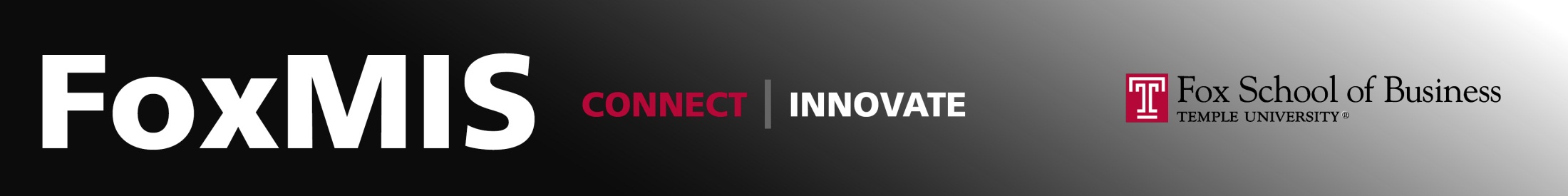 Form Data (part 2)
MIS 3502, Fall 2015
Jeremy Shafer
Department of MIS
Fox School of Business
Temple University
11/10/2015
Slide 1
Course Overview
We are here.
To do:
Organize your code with MVC (week 11)
Work with forms (week 12)
Use cookies and sessions (week 13)
Slide 2
Objectives (this last class and this one)
Use text boxes, password boxes, radio buttons, check boxes, drop-down lists, list boxes, and text areas to get input from the user.
Use hidden fields to pass data to the web application when a form is submitted.
Use the htmlspecialchars and nl2br functions to display user entries the way you want them displayed.
Get this data in to (and out of) a database table
Slide 3
Last time we looked at check boxes …
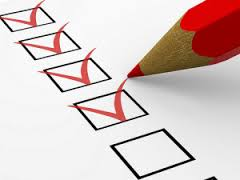 Slide 4
Recall from last time…
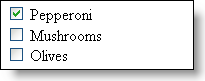 Slide 5
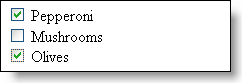 Another (new) approach to dealing with multiple check boxes is to assign them a common name, followed by a pair of square brackets.
Slide 6
When checkboxes are named in this way, the filter_input function can then be used to extract those selected values into an array.
Like this…
This option properly encodes the square brackets “[“ and “]”
This option forces the output of the filter_input function to be an array,
Slide 7
OK… now what?
It’s time for a …
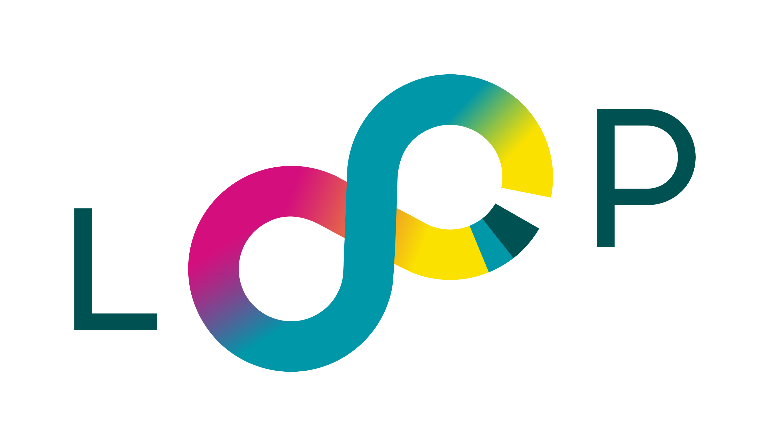 We have an array of user provided data.  Now what do we do with it?  Presenting that data again, one element at a time, implies some sort of loop.

The next slides illustrate two different approaches.  One using foreach and the other using for.
Slide 8
Looping through the array with foreach
The => operator separates the key from the value in this array element.  So $key gets “0” and $value gets “pep” when this loop iterates.
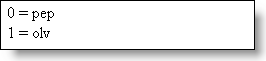 Slide 9
Looping through the array with a “for” loop
You might find this approach easier to understand.  It does, however, rely on a function that is new to you. 

The count function will return the number of elements in an array
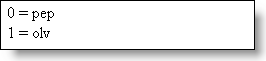 Slide 10
Selection lists
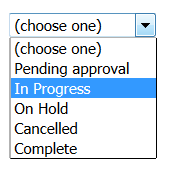 Slide 11
Notice that we use “selected” here.  If this were a checkbox or radio button, we would have used “checked”.
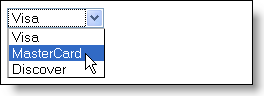 Slide 12
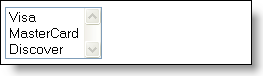 Slide 13
Time for an experiment…
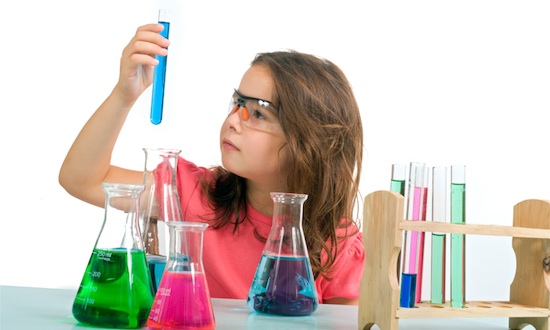 Slide 14